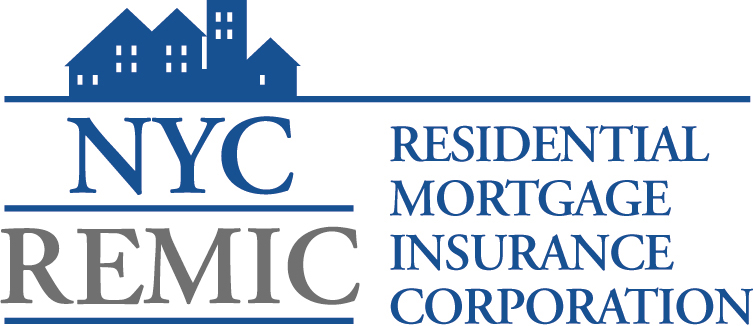 Presentation to Moody’s Investors Service
September 11, 2020
Mission & History
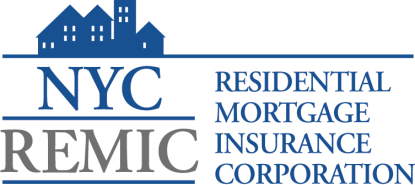 New York City Residential Mortgage Insurance Corporation is a public benefit corporation created to promote the production and rehabilitation of affordable housing in New York City through the issuance of mortgage insurance.
Established in 1973 by the State Legislature to promote the development of affordable housing in specifically distressed areas of New York City by using mortgage insurance to promote the issuance of residential loans.
In 1993, the State Legislature amended the REMIC statute, no longer limiting REMIC to distressed areas, and allowing REMIC to insure mortgages throughout the City.  At the same time, REMIC was reorganized as a subsidiary of HDC.
2
Management Team
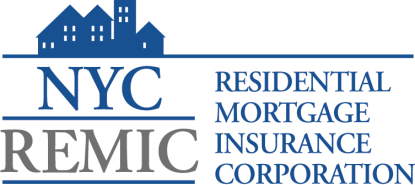 3
REMIC At-A-Glance (Unaudited)
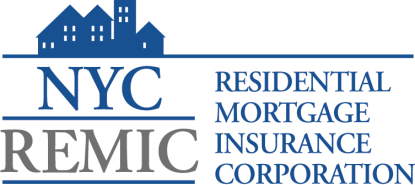 October 31, 2019		July 31, 2020

Insurance In Effect		$287.2 million		$286.1 million

Number of Projects Insured	255			258

Number of Units Insured  	32,796			32,963

Commitments			56 properties 		52 properties				$142.4 million		$136 million

Total Fund Balances		$144.4 million		$149.6 million
Restricted			$85.9 million		$84.5 million
Unrestricted		$58.5 million		$65.1 million
4
[Speaker Notes: A note on the Fund Balance: REMIC received a $10MM infusion from HDC in January 2019 to fortify capacity.]
Insurance in Effect(As of October 31)
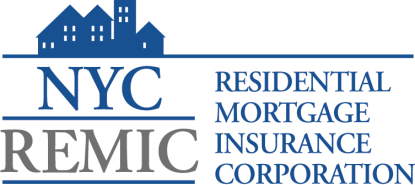 5
Fund BalancesAs of July 31, 2020(Unaudited)
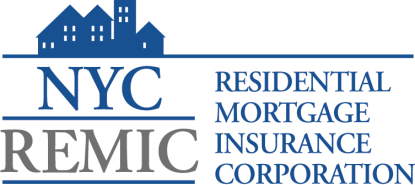 6
InvestmentsAs of July 31, 2020(Unaudited)
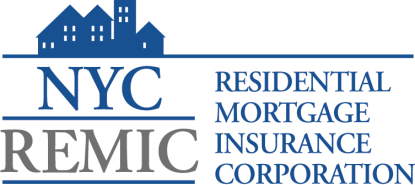 7
Fund Balance History(As of October 31)
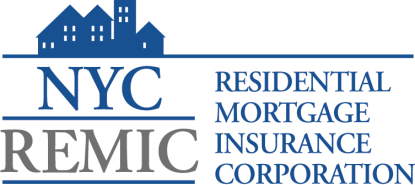 8
REMIC Process
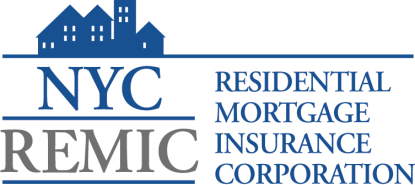 9
Underwriting Guidelines
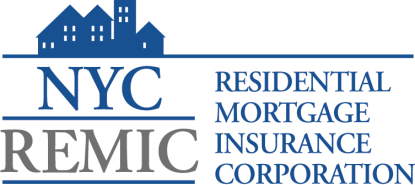 Loan-to-Value < 80%
Total Debt Service Coverage ≥ 1.15x
Income-to-Expense ≥ 1.05x
10
REMIC Insured PortfolioBy Borough-As of July 31, 2020(Unaudited)
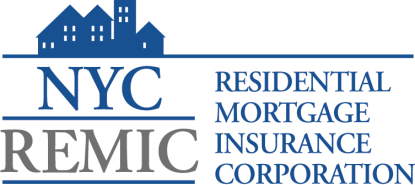 11
REMIC Insured PortfolioBy Year Originated-As of July 31, 2020(Unaudited)
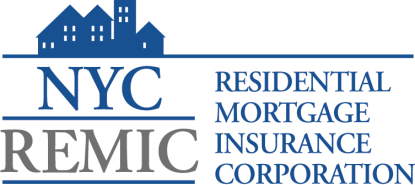 12
REMIC Insured PortfolioBy Maturity of Loan-As of July 31, 2020(Unaudited)
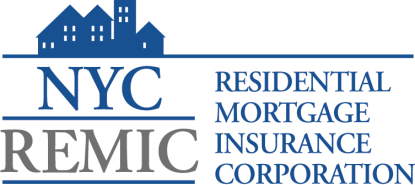 13
REMIC Insured PortfolioBy Percentage of Insurance-As of July 31, 2020(Unaudited)
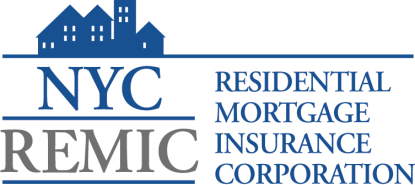 14
Ten Largest Loan ExposuresAs of July 31, 2020(Unaudited)
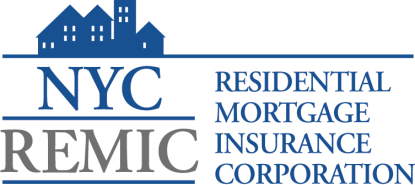 15
Lender ExposureAs of July 31, 2020(Unaudited)
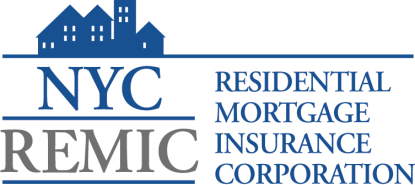 16
CPC LoansBy Percentage of Insurance-As of July 31, 2020(Unaudited)
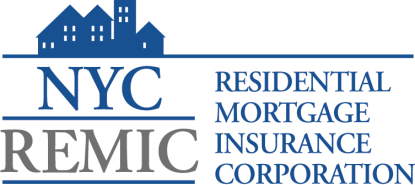 17
CPC LoansBy Maturity of Loan-As of July 31, 2020(Unaudited)
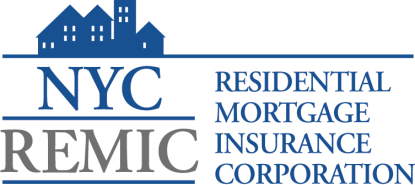 18
CPC LoansAs of July 31, 2020(Unaudited)
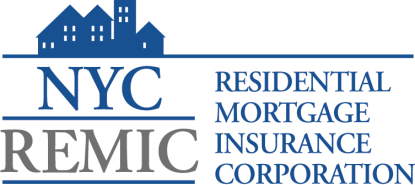 Average Mortgage Amount 			$388,744
Versus Average HDC Mortgage Amount of $6.1 million
Average Insured Amount 				$426,942
Versus Average HDC Insured Amount of $1.2 million
Average Insured Amount (100% insured)		$353,657
Largest Insured Amount				$1.5 million
Smallest Insured Amount				$33,394
Number of loans over $1 million insured		4
19
Claims Payment History
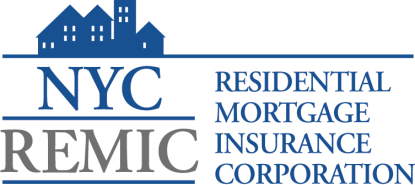 Since inception in 1973, REMIC has only paid out 12 claims for insured loans totaling less than $600,000.
The last time REMIC paid out a claim was in fiscal year 2003 for $17,340; this represented just 0.02% of total insurance in effect during FY2003.
All claims paid have been on Old-REMIC loans (underwritten by REMIC prior to becoming a subsidiary of HDC).
There are currently no loans in default.
20
History of Claims Paid
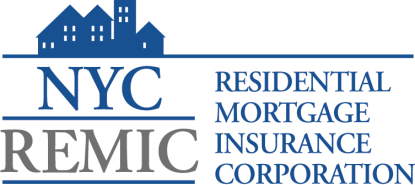 21
Loan Forbearance
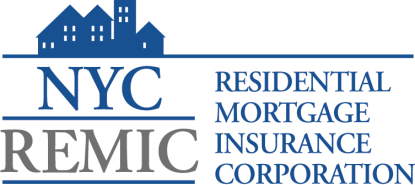 2 HDC loans granted forbearance due to COVID-19
Total insured amount $2.6 million, less than 1% of total insurance in effect
No defaults expected, HDC does not intend to file any claims
9 CPC-serviced NYCRs Loans (agreement pending)
Total insured amount $3.7 million, approximately 1.3% of total insurance in effect
REMIC will pay P&I during forbearance and be reimbursed over 18 months (under an agreement with NYCRs)
HDC to purchase and restructure loans if repayment is impracticable
22
Portfolio Surveillance
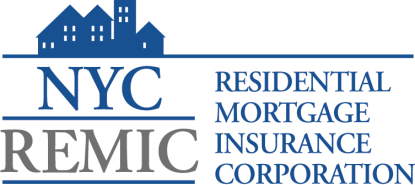 Inspection Data
Delinquency Reports
23
Strategy
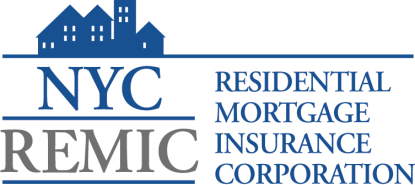 Continue to provide mortgage insurance coverage to HDC-financed projects
Opportunistically add loans from outside lenders
Maintain the highest quality portfolio
24